بسم الله الرحمن الرحيم
140 micro
Lab 3: Culture Media
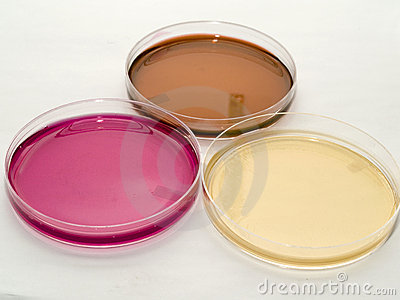 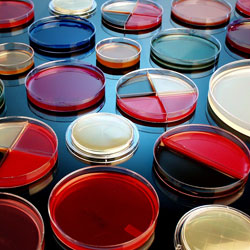 Microorganisms  need food  to grow
Primary ingredients required by all living organisms include: 
	a carbon source, water, minerals, and 
a nitrogen source. 
 These nutrients together make a media.
Different microbes need different amounts of these nutrients.
TYPES OF CULTURE MEDIA :
- Culture media can be classified according to:
A - Physical state ( consistency ) of the media
B. According to the use of media
A- Types of culture media based on the physical state
•Liquid medium:
 –Without agar.
 –for the proliferation of bacteria.
 •Solid medium:
 –1.5-2.5% agar. 
–for the isolation and identification of bacteria
 –e.g., slant, Petri dishes/plates.
 •Semisolid medium:
 –0.3-0.5% agar.
 –for the observation of bacterial motility and preservation of bacteria.
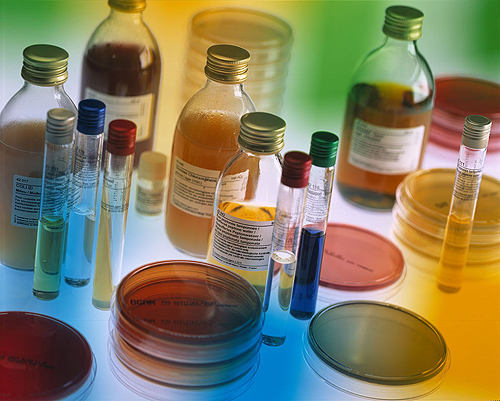 B- Types of culture media According to the use of media
1)Simple or basal media: 
e.g. Nutrient Agar and Nutrient Broth.
They are used for the cultivation of common microorganism

2)special-purpose media:  e.g. enriched, selective, differential, transport, sensitivity test, etc…
ENRICHED MEDIA :-Simple media enriched with appropriate substance ,e.g. Blood ,glucose ,serum and ascetic fluid ,most commonly used to cultivate fastidious microorganism like streptococci.
:Culture Media for Bacteria
Nutrint Agar :
A complex medium for the growth of heterotrophic bacteria : 
Components:
-Pepton  5g
-Beef extract   3g
-Sodium chloride 8g
- Agar  15g
- Water  1 liter
:Culture Media for Fungi
1- Potato Dextrose Agar (PDA):
It is a general purpose media for isolation of fungi and molds.
Components:
- Potatoes 200g
- Agar 15-20g
- Dextrose 15g
- Distilled Water 1000ml
:Culture Media for Fungi
2-Malt Extract Agar (MEA):
Components:
 -Malt Extract 20g
- Agar 20g
- Glucose 20g
-Sucrose 200g
- Distilled Water 1000ml
Aim
To prepare  solid and Liquid media
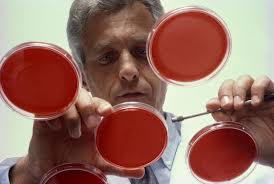 Requirement
Deffrent media :
Nutreint broth  -  Nutrient agar  - PDA/malt extract
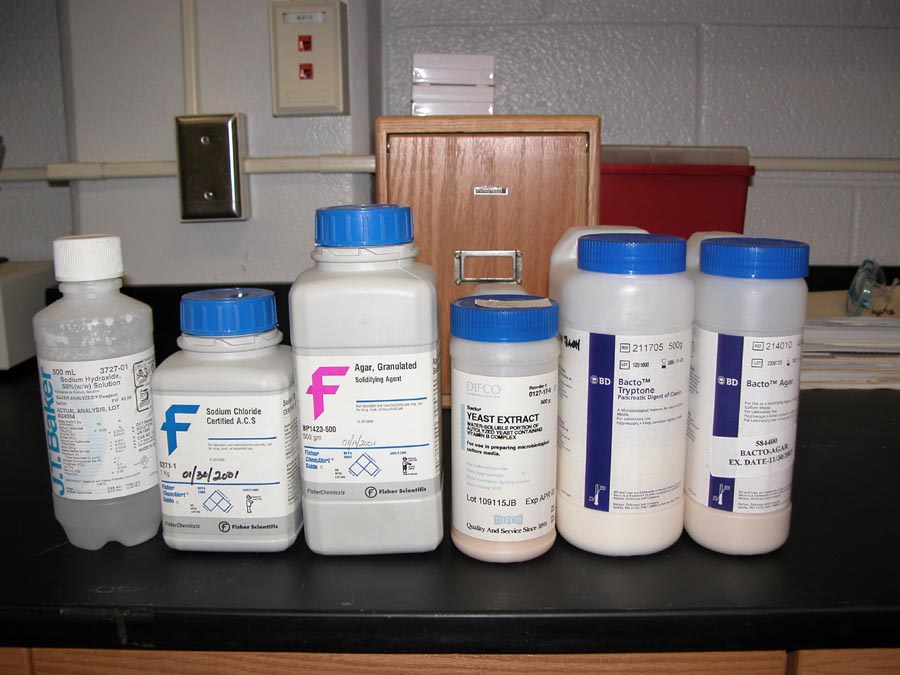 Requirement
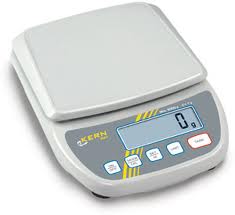 2- Balance 
3- Distil water
5- Test tubes 
6- Petri plates
7- Flasks  
7- Burners
8- Autoclave
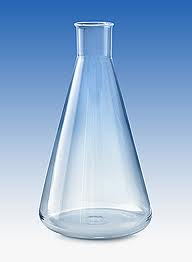 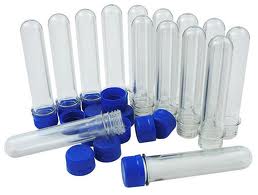 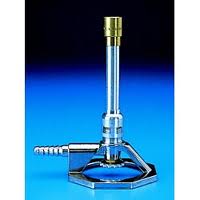 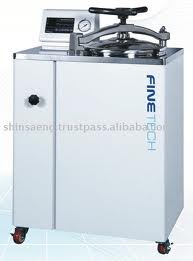 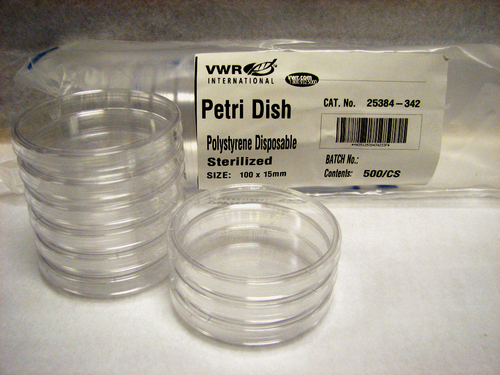 Procedure
1- Weigh
2- Dissolve
3- Sterilize
4- cool
5- refrigerate till use
1- Weigh
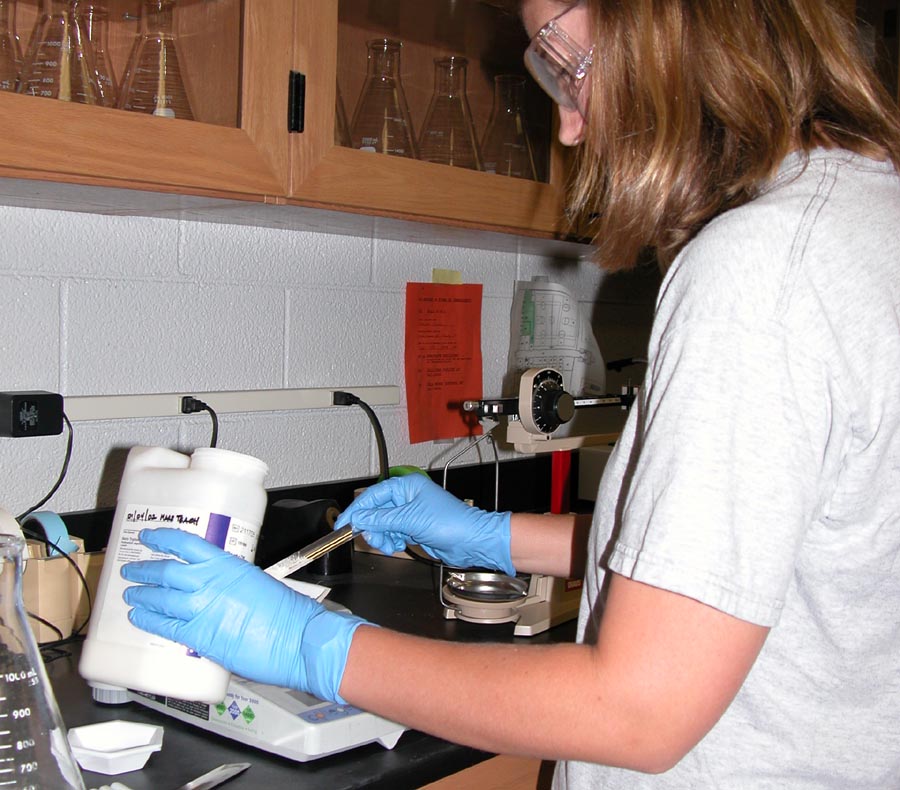 2- Dissolve
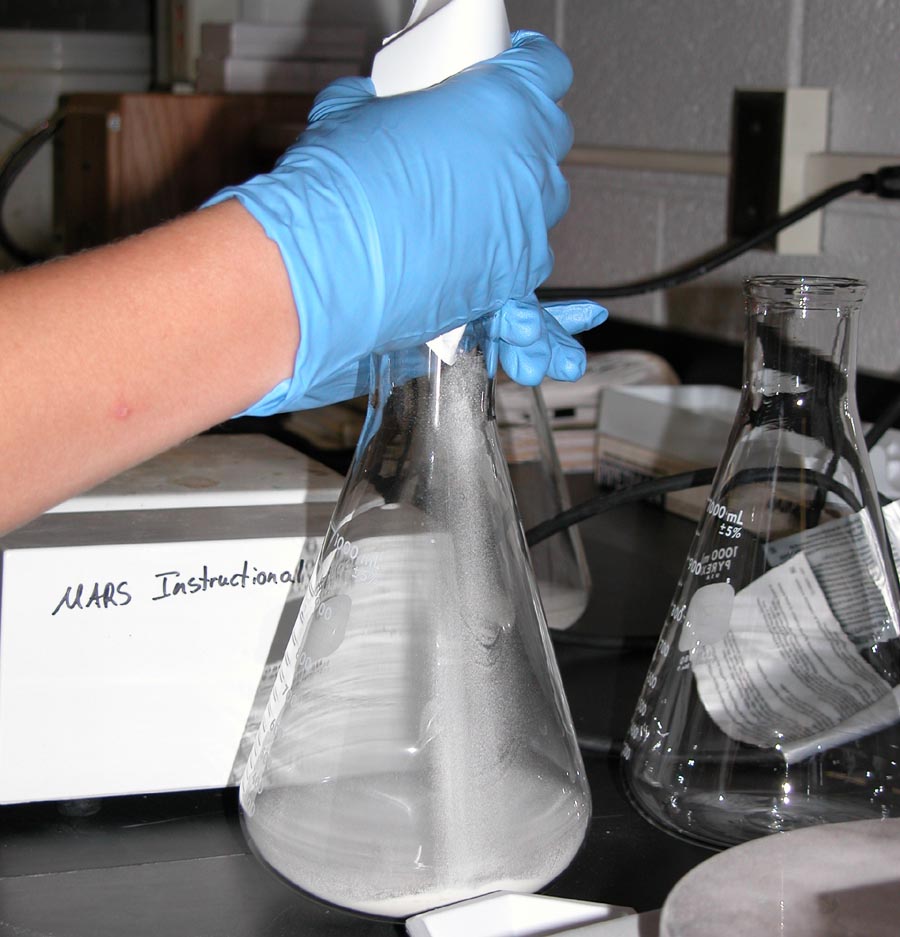 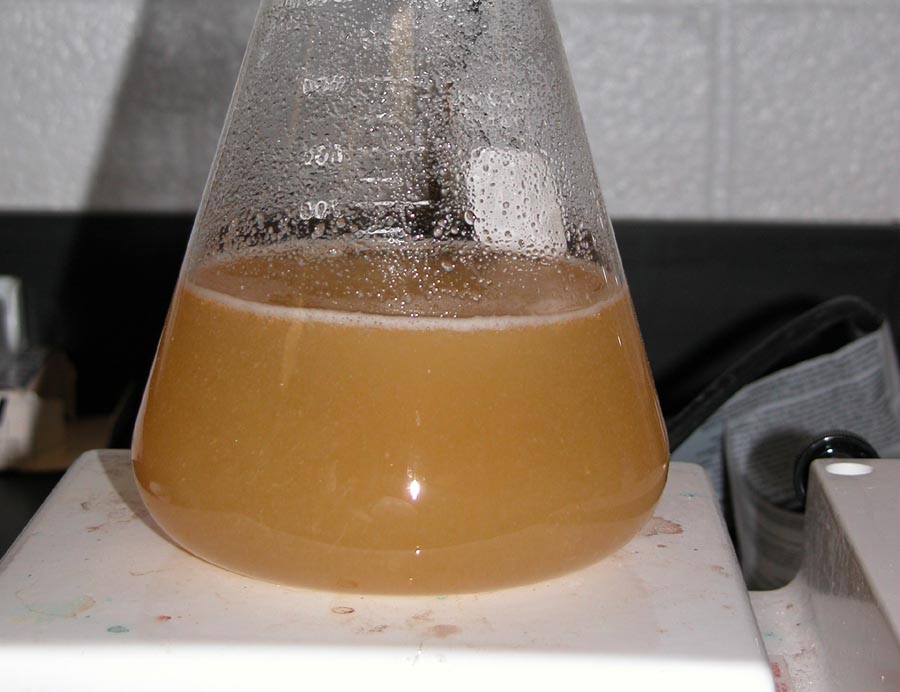 3- Sterilize
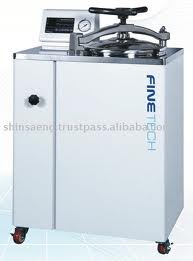 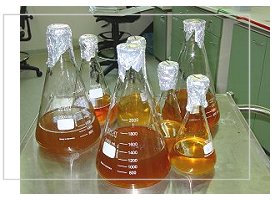 4- cool
5- refrigerate till use
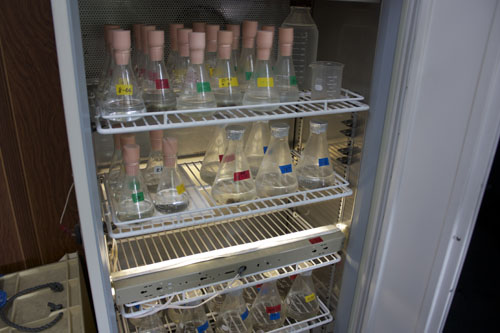 Who to make …….?
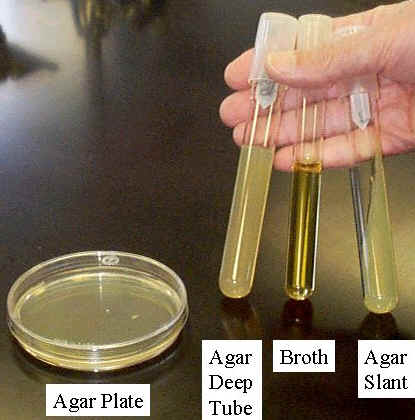 Pouring of Solid media:  - Petri plates
Remove the lid slightly 
Pour  the media near bunsen burner
Invert the plate
Write date and  time on the sides of plates
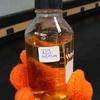 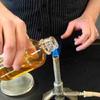 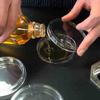 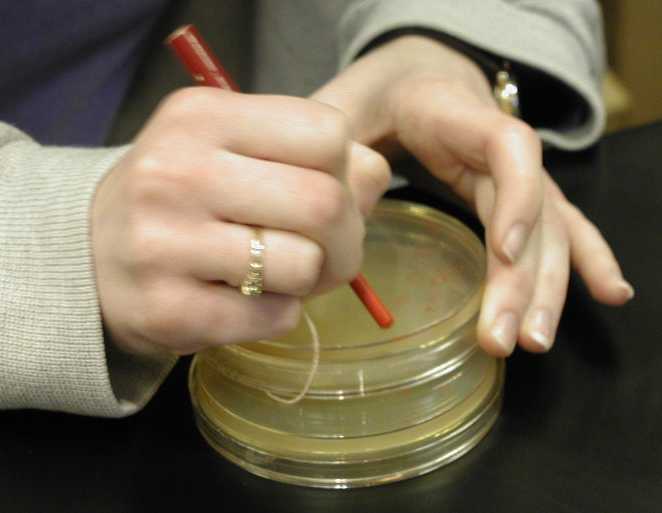 In tubes
- Making of Slants:
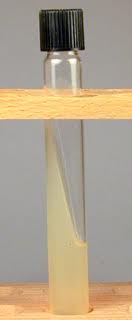 After  boiling, pour media in test tubes 
Autoclave 
Place in slant position till the media  solidifies.
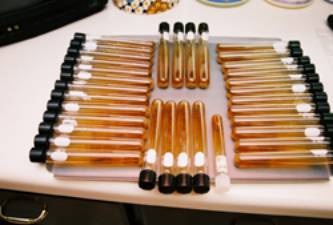 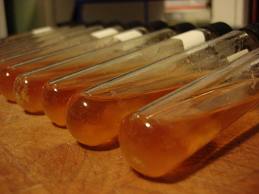 - Agar deep tube :
After  boiling, pour media in test tubes 
Autoclave 
Place in vertical position till the media  solidifies.
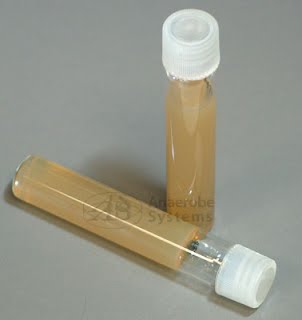 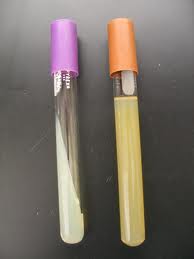 Slant agar  -   Deep agar
- Making of test tubes with broth media :
Place the test tube near a burner and remove the cap
Pour the media in the tube and close the cap at once
Place the tube in upright position in the test tube stand.
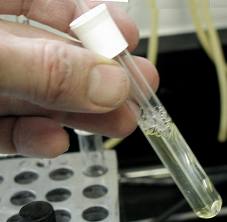 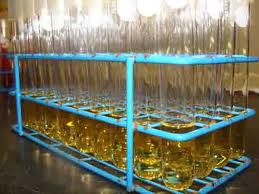 Video
https://youtu.be/cneascR3OEc
Thank you ….
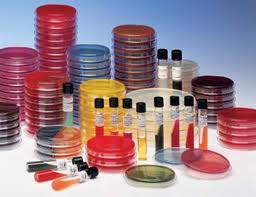